CSc 120Introduction to Computer Programing II

Adapted from slides by 
Dr. Saumya  Debray
01-c: Python review
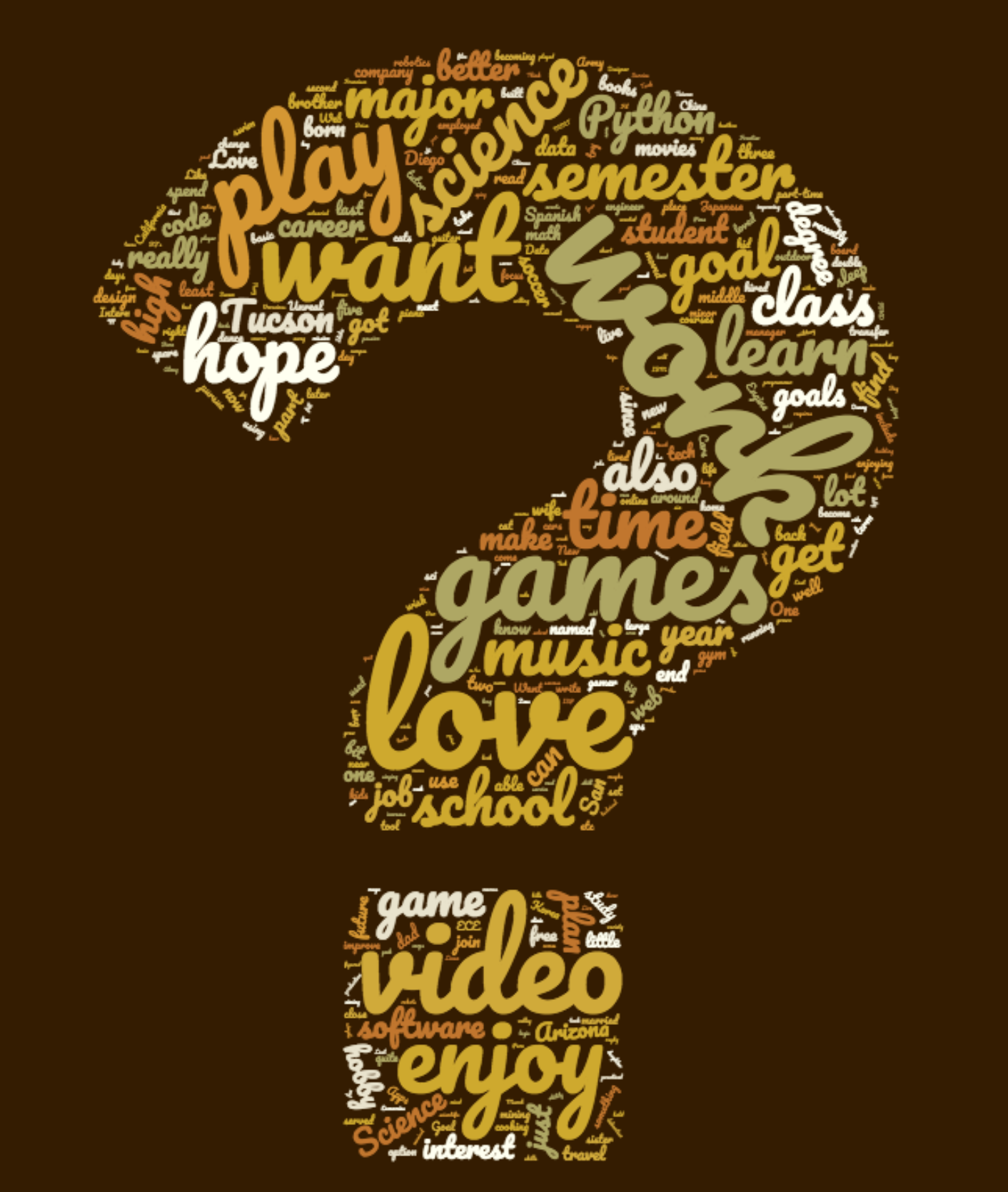 2
python review: lists ↔ strings
3
Strings → lists
>>> names = "John, Paul, Megan, Bill, Mary"
>>> names
'John, Paul, Megan, Bill, Mary'
>>> 
>>> names.split()
['John,', 'Paul,', 'Megan,', 'Bill,', 'Mary']
>>> 
>>> names.split('n')
['Joh', ', Paul, Mega', ', Bill, Mary']
>>> 
>>> names.split(',')
['John', ' Paul', ' Megan', ' Bill', ' Mary']
>>>
split() : splits a string on whitespace
              returns a list of strings
4
Strings → lists
>>> names = "John, Paul, Megan, Bill, Mary"
>>> names
'John, Paul, Megan, Bill, Mary'
>>> 
>>> names.split()
['John,', 'Paul,', 'Megan,', 'Bill,', 'Mary']
>>> 
>>> names.split('n')
['Joh', ', Paul, Mega', ', Bill, Mary']
>>> 
>>> names.split(',')
['John', ' Paul', ' Megan', ' Bill', ' Mary']
>>>
split() : splits a string on whitespace
              returns a list of strings
split(delim) : 
               delim, splits the string
               on  delim
5
Lists → strings
>>> x = ['one', 'two', 'three', 'four']
>>> 
>>> "-".join(x)
'one-two-three-four'
>>> 
>>> "!.!".join(x)
'one!.!two!.!three!.!four'
>>>
delim.join(list) : joins the strings in list
              using the string delim as the
              delimiter

              returns a string
6
String trimming
>>> x = '     abcd      '
>>> 
>>> x.strip()
'abcd'
>>> 
>>> y = "Hey!!!"
>>> 
>>> y.strip("!")
'Hey'
>>> >>> z = "*%^^stuff stuff stuff^%%%**"
>>> 
>>> z.strip("*^%")
'stuff stuff stuff'
x.strip() : removes whitespace from
              either end of the string x

              returns a string
7
String trimming
>>> x = '     abcd      '
>>> 
>>> x.strip()
'abcd'
>>> 
>>> y = "Hey!!!"
>>> 
>>> y.strip("!")
'Hey'
>>> >>> z = "*%^^stuff stuff stuff^%%%**"
>>> 
>>> z.strip("*^%")
'stuff stuff stuff'
x.strip() : removes whitespace from
              either end of the string x

              returns a string
x.strip(string) : given an optional
                        argument string, removes
                        any character in string from
                        either end of x
8
String trimming
x.strip() : removes whitespace from
              either end of the string x
x.strip(string) : given an optional
                        argument string, removes
                        any character in string from
                        either end of x
rstrip(), lstrip() : similar to strip() but
                             trims from one end of
                             the string
9
EXERCISE
>>> text = "Bear Down, Arizona. Bear Down, Red and Blue."
>>> words = text.split()
>>> words
['Bear', 'Down,', 'Arizona.', 'Bear', 'Down,', 'Red', 'and', 'Blue.']
>>> words_lst = []
>>> for w in words:
	words_lst.append(w.strip(".,"))
	
>>> words_lst
['Bear', 'Down', 'Arizona', 'Bear', 'Down', 'Red', 'and', 'Blue']
>>>
create a list of words with no punctuation
10
python review: reading user input II: file I/O
11
Reading user input II: file I/O
suppose we want to read 
(and process) a file 
"this_file.txt"
12
Reading user input II: file I/O
>>> infile = open("this_file.txt")
>>> 
>>> for line in infile:
	print(line)

	
line 1 line 1 line 1

line 2 line 2

line 3 line 3

>>>
open() the file
read and process the file
13
Reading user input II: file I/O
>>> infile = open("this_file.txt")
>>> 
>>> for line in infile:
	print(line)

	
line 1 line 1 line 1

line 2 line 2

line 3 line 3

>>>
fileobj = open(filename)
filename: a string 
fileobj: a file object
14
Reading user input II: file I/O
>>> infile = open("this_file.txt")
>>> 
>>> for line in infile:
	print(line)

	
line 1 line 1 line 1

line 2 line 2

line 3 line 3

>>>
fileobj = open(filename)
filename: a string 
fileobj: a file object
for var in fileobj:
reads the file a line at a time
assigns the line (a string) to var
15
Reading user input II: file I/O
>>> infile = open("this_file.txt")
>>> 
>>> for line in infile:
	print(line)

	
line 1 line 1 line 1

line 2 line 2

line 3 line 3

>>>
fileobj = open(filename)
filename: a string 
fileobj: a file object
for var in fileobj:
reads the file a line at a time
assigns the line (a string) to var

Note that each line read ends in a newline ('\n') character
16
Reading user input II: file I/O
>>> infile = open("this_file.txt")
>>> 
>>> for line in infile:
	print(line)

	
line 1 line 1 line 1

line 2 line 2

line 3 line 3

>>>
At this point we've reached the end of the file and there is nothing left to read
17
Reading user input II: file I/O
>>> infile = open("this_file.txt")
>>> 
>>> for line in infile:
	print(line)
	
line 1 line 1 line 1

line 2 line 2

line 3 line 3

>>>
>>> infile.close()
>>>infile = open("this_file.txt")
at this point we've reached the end of the file so there's nothing left to read
to re-read the file, we have to close it
and then re-open it
18
Reading user input II: file I/O
>>> infile = open("this_file.txt")
>>> 
>>> for line in infile:
	print(line.strip())

	
line 1 line 1 line 1
line 2 line 2
line 3 line 3

>>>
NOTE: we can use strip() to get rid of the newline character at the end of each line
19
Writing output to a file
>>> out_file = open("names.txt", "w")
>>> 
>>> name = input("Enter a name: ")
Enter a name: Tom
>>> 
>>> out_file.write(name  +  '\n')
4
>>> name = input("Enter a name: ")
Enter a name: Megan
>>> out_file.write(name  +  '\n')
6
>>> out_file.close()
>>>
open(filename, "w"): opens filename in write mode, i.e., for output
20
Writing output to a file
>>> out_file = open("names.txt", "w")
>>> 
>>> name = input("Enter a name: ")
Enter a name: Tom
>>> 
>>> out_file.write(name  +  '\n')
4
>>> name = input("Enter a name: ")
Enter a name: Megan
>>> out_file.write(name  +  '\n')
6
>>> out_file.close()
>>>
open(filename, "w"): opens filename in write mode, i.e., for output
fileobj.write(string): writes string to fileobj
21
Writing output to a file
>>> in_file = open("names.txt", "r")
>>> for line in in_file:
	print(line)

	
Tom

Megan
open the file in read mode ("r") to see what was written
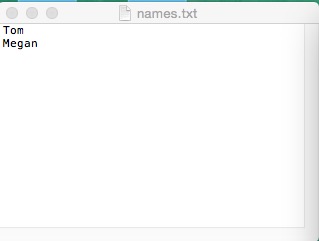 22
python review: tuples
23
Tuples
>>> 
>>> x = (111, 222, 333, 444, 555)
>>> x
(111, 222, 333, 444, 555)
>>> x[0]
111
>>> x[2]
333
>>> x[-1]
555
>>> x[-2]
444
>>>
a tuple is a sequence of values (like lists)
24
Tuples
>>> 
>>> x = (111, 222, 333, 444, 555)
>>> x
(111, 222, 333, 444, 555)
>>> x[0]
111
>>> x[2]
333
>>> x[-1]
555
>>> x[-2]
444
>>>
a tuple is a sequence of values (like lists)
tuples use parens () 
by contrast, lists use square brackets [ ]
parens can be omitted if no confusion is possible
special cases for tuples:
empty tuple: ()
single-element tuple: must have comma after the element: 

(111,)
25
Tuples
>>> 
>>> x = (111, 222, 333, 444, 555)
>>> x
(111, 222, 333, 444, 555)
>>> x[0]
111
>>> x[2]
333
>>> x[-1]
555
>>> x[-2]
444
>>>
a tuple is a sequence of values (like lists)
tuples use parens () 
by contrast, lists use square brackets [ ]
parens can be omitted if no confusion is possible
special cases for tuples:
empty tuple: ()
single-element tuple: must have comma after the element: 

(111,)
indexing in tuples works similarly to strings and lists
26
Tuples
>>> x = (111, 222, 333, 444, 555)
>>>
len(x)
5
>>> x[2:]
(333, 444, 555)
>>> 
>>> x[:4]
(111, 222, 333, 444)
>>> x[1:4]
(222, 333, 444)
>>> 
>>>
computing a length of a tuple: similar to strings and lists
27
Tuples
>>> x = (111, 222, 333, 444, 555)
>>>
len(x)
5
>>> x[2:]
(333, 444, 555)
>>> 
>>> x[:4]
(111, 222, 333, 444)
>>> x[1:4]
(222, 333, 444)
>>> 
>>>
computing a length of a tuple: similar to strings and lists
computing slices of a tuple: similar to strings and lists
28
Tuples
>>> x = (111, 222, 333, 444, 555)
>>> x
(111, 222, 333, 444, 555)
>>> 
>>> y =  (666, 777, 888)
>>> 
>>> x + y
(111, 222, 333, 444, 555, 666, 777, 888)
>>> 
>>> y * 3
(666, 777, 888, 666, 777, 888, 666, 777, 888)
>>>
+ and * work similarly on tuples as for lists and strings
29
Tuples
>>> x = (111, 222, 333, 444, 555)
>>>  for item in x:
               print(item)
	
111
222
333
444
555
>>> 
>>> 222 in x
True
>>> 999 in x
False
>>>
iterating through the elements of a tuple: similar to lists and strings
30
Tuples
>>> x = (111, 222, 333, 444, 555)
>>>  for item in x:
               print(item)
	
111
222
333
444
555
>>> 
>>> 222 in x
True
>>> 999 in x
False
>>>
iterating through the elements of a tuple: similar to lists and strings
checking membership in a tuple: similar to lists and strings
31
Tuples
>>> x = (111, 222, 333, 444, 555)
>>> x
(111, 222, 333, 444, 555)
>> x[2]
333
>>> 
>>> x[2] = 999
Traceback (most recent call last):
  File "<pyshell#102>", line 1, in <module>
    x[2] = 999
TypeError: 'tuple' object does not support item assignment
>>>
tuples are not mutable
32
Sequence types: mutability
tuples are immutable
>>> x = ( ['aa', 'bb'], ['cc', 'dd'], ['ee'] )
>>> x[0] = 'ff'
Traceback (most recent call last):
  File "<pyshell#108>", line 1, in <module>
    x[0] = 'ff'
TypeError: 'tuple' object does not support item assignment
33
Sequence types: mutability
>>> x = ( ['aa', 'bb'], ['cc', 'dd'], ['ee'] )
>>> x[0] = 'ff'
Traceback (most recent call last):
  File "<pyshell#108>", line 1, in <module>
    x[0] = 'ff'
TypeError: 'tuple' object does not support item assignment
>>> x[0][0] = 'ff'
>>> x
(['ff', 'bb'], ['cc', 'dd'], ['ee'])
tuples are immutable
lists are mutable
34
Sequence types: mutability
>>> x = ( ['aa', 'bb'], ['cc', 'dd'], ['ee'] )
>>> x[0] = 'ff'
Traceback (most recent call last):
  File "<pyshell#108>", line 1, in <module>
    x[0] = 'ff'
TypeError: 'tuple' object does not support item assignment
>>> x[0][0] = 'ff'
>>> x
(['ff', 'bb'], ['cc', 'dd'], ['ee'])
>>> x[0][0][0] = 'a'
Traceback (most recent call last):
  File "<pyshell#112>", line 1, in <module>
    x[0][0][0] = 'a'
TypeError: 'str' object does not support item assignment
>>>
tuples are immutable
lists are mutable
strings are immutable
35
Sequence types: mutability
tuple
(immutable)
x
(                     )
list
(mutable)
[            ]
[            ]
[       ]
string
(immutable)
36
Sequence types: mutability
tuple
(immutable)
x
(                     )
list
(mutable)
[            ]
[            ]
updates
[       ]
string
(immutable)
37
EXERCISE
>>> x = [ (1, 2, 3), (4, 5, 6), (7, 8, 9) ]
>>> x[0][0] = (2, 3, 4)

>>> x[0] = [ 2, 3, 4 ]
what do you think will be
printed out?
what do you think will be
printed out?
38
Why use tuples?
At the implementation level, tuples are much simpler than lists:
lists are mutable; tuples are immutable
this means that the implementation can process tuples without having to worry about the possibility of updates
lists have methods (e.g., append); tuples do not have methods
   
 Tuples can be implemented more efficiently than lists
39
Summary: sequence types
Sequence types include: strings, lists, and tuples
The elements are: i, i+k, i+2k, ...
Source: https://docs.python.org/3/library/stdtypes.html#sequence-types-list-tuple-range
40
python review: dictionaries
41
Dictionaries
A dictionary is like an array, but it can be indexed using strings (or numbers, or tuples, or any immutable type)
the values used as indexes for a particular dictionary are called its keys
think of a dictionary as an unordered collection of       key : value pairs
empty dictionary: {}
It is an error to index into a dictionary using a non-existent key
42
Dictionaries
empty dictionary
>>> crs_units = {}
>>> crs_units['csc 110'] = 4
>>> crs_units['csc 120'] = 4
>>> crs_units['csc 352'] = 3
>>> course = 'csc 110'
>>> 
>>> crs_units[course]
4
>>> crs_units
{'csc 110': 4, 'csc 120': 4, 'csc 352': 3}
>>>
43
Dictionaries
>>> crs_units = {}
>>> crs_units['csc 110'] = 4
>>> crs_units['csc 120'] = 4
>>> crs_units['csc 352'] = 3
>>> course = 'csc 110'
>>> 
>>> crs_units[course]
4
>>> crs_units
{'csc 110': 4, 'csc 120': 4, 'csc 352': 3}
>>>
empty dictionary
populating the dictionary
in this example, one item at a time
44
Dictionaries
>>> crs_units = {}
>>> crs_units['csc 110'] = 4
>>> crs_units['csc 120'] = 4
>>> crs_units['csc 352'] = 3
>>> course = 'csc 110'
>>> 
>>> crs_units[course]
4
>>> crs_units
{'csc 110': 4, 'csc 120': 4, 'csc 352': 3}
>>>
empty dictionary
populating the dictionary
in this example, one item at a time
looking using keys (indexing)
45
Dictionaries
>>> crs_units = {}
>>> crs_units['csc 110'] = 4
>>> crs_units['csc 120'] = 4
>>> crs_units['csc 352'] = 3
>>> course = 'csc 110'
>>> 
>>> crs_units[course]
4
>>> crs_units
{'csc 110': 4, 'csc 120': 4, 'csc 352': 3}
>>>
empty dictionary
populating the dictionary
in this example, one item at a time
looking using keys (indexing)
we can populate it using this syntax
46
Dictionaries
empty dictionary
populating the dictionary
in this example, one item at a time
looking up the dictionary (indexing)
looking at the dictionary
we can use this syntax to populate the dictionary too
indexing with a key not in the dictionary is an error ( KeyError )
47
Dictionaries
initializing the dictionary
in this example, several items at once
48
Dictionaries
initializing the dictionary
in this example, several items at once
getting a list of keys in the dictionary
useful since it’s an error to index into a dictionary with a key that is not in it
49
Dictionaries
We can use a for loop to iterate through a dictionary
50
Dictionaries
We can use a for loop to iterate through a dictionary
Notice that this iteration may not list the items in the dictionary in the same order as when they were inserted
51
EXERCISE
>>> crs_units = { 'csc 352' : 3, 'csc 120': 4, 'csc 110': 4 }
>>> for crs in 
               print( "{0} : {1} units".format( crs, crs_units[crs] )

csc 110 : 4 units
csc 120 : 4 units
csc 352 : 3 units
>>>
How can we get the dictionary
contents to be printed out in
sorted order of the keys?
(I.e., what goes in the box?)
52